Les societes civiles immobilieres comme outil de gestion et de transmission du patrimoine
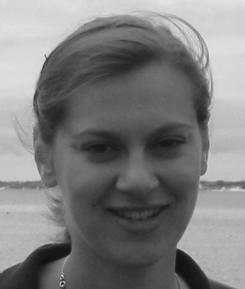 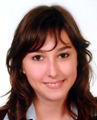 &
Elisabeth FEDERSPIEL - Marion GUILLEMIN
Qu’est ce qu’une SCI?
Un instrument de gestion du patrimoine qui permet d’acquérir, de gérer et de transmettre un patrimoine immobilier
Un outil d’une grande souplesse qui permet d’adapter la structure juridique aux objectifs du client
Comme toute société, sa constitution est encadrée par de nombreux textes (statuts, gérance, capital social)
Client #1 : La transmission du patrimoine immobilier
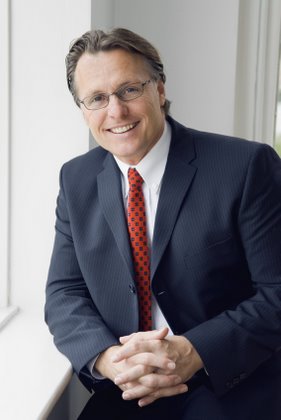 Notre client :
 M. Dupond – marié 
 3 enfants majeurs qui ne s’entendent pas très bien
 Profession libérale aux revenus confortables 
 Souhaite être conseillé dans l’investissement d’un patrimoine immobilier dans une optique de transmission
« Je souhaite bénéficier d’avantages fiscaux pour payer moins d’impôts »
« J’aimerais éviter des problèmes de succession liées aux mésententes entre mes enfants »
La SCI semble être une structure adaptée à ses besoins
La constitution d’une SCI pour éviter l’indivision au sein de la famille
« J’aimerais éviter des problèmes de succession liées aux mésententes entre mes enfants »
L’indivision : une structure précaire pour faire face à l’imprévu
La SCI : s’organiser pour durer
Les indivisaires ont tous les mêmes droits, sans que la part de chacun soit individualisée

 Gestion à l’unanimité qui peut poser
  des problèmes en cas de conflits
 Structure instable : « Nul ne peut être
  contraint à demeurer dans l’indivision » 

           Précaire, fragile et aléatoire
La SCI définit plus clairement et de manière plus protectrice les droits de chaque associé.

 Grande stabilité : créée pour 99 ans
 Règles claires pour la gestion du bien
 Vente des parts règlementée
           
          
           Solution durable
La constitution d’une SCI pour faciliter la transmission du patrimoine immobilier
« Je souhaite bénéficier d’avantages fiscaux pour payer moins d’impôts et transmettre plus facilement »
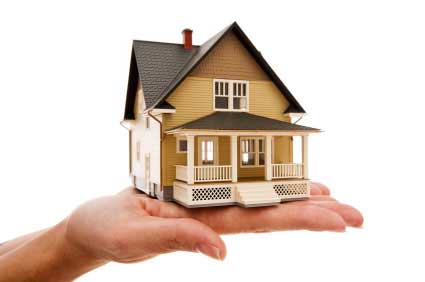 emprunt
donations
capital
démembrement
Les avantages fiscaux liés à la transmission du patrimoine
EMPRUNT
L’emprunt contracté diminue la base de calcul des droits de mutation
DONATIONS
Abattement de 159 325€ en ligne directe tous les 6 ans (1er janvier 2011)

Si la SCI de M. Dupond a un capital de 450 000€, il peut transmettre sans payer de droits de mutation !
CAPITAL
La constitution d’une SCI permettra de transmettre les parts sociales pour un coût fiscal faible si le montant de l’actif net social est faible. 

D’où intérêt de constituer une SCI avec un capital faible.
DEMEMBREMENT
Il s’agit ici de donner la nue-propriété à ses enfants, et de garder l’usufruit (conserver le droit d’habiter le bien immobilier ou de percevoir les loyers.)
A la mort du donateur, l’usufruit réintègre la pleine propriété sans droits de succession à payer.
Client #2: IS ou IR?
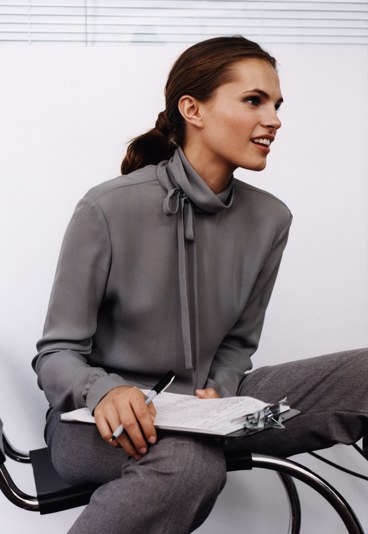 Notre cliente :
 Mme Radin – mariée sans enfants
 Chef d’entreprise d’une PME
 TMI à 41%
 Se demande s’il vaut mieux déclarer sa SCI à l’IR ou à l’IS
« Je souhaite bénéficier de déductions fiscales. »
« Je veux que mes bénéfices soient imposés le moins possible. »
Nous lui conseillerons plutôt d’opter pour l’IS
La délicate question du régime d’imposition de la SCI
Impôt sur les sociétés
Impôt sur le revenu
Charges déductibles (frais d’acquisition, amortissement)
 Bénéfice soumis à l’IS de 15%
 Si distribution de bénéfices sous forme de dividendes : imposable au niveau des associés

          « opacité fiscale » avec 	double imposition
Revenu imposable
« Transparence fiscale » : chaque associé déclare sa quote-part de bénéfice à l’IR et en contrepartie les dividendes ne sont pas imposés
Simulation : imposition IR vs IS pour Mme Domino
Gain de trésorerie de 1 091,7€ pour l’associée dans le cas du régime de l’IS
Client #3: La gestion du patrimoine professionnel
Notre client :
 Mr Simplet - Marié
 Chef d’entreprise d’une SARL
 TMI à 41%
 Se demande s’il vaut mieux garder son immeuble inscrit au bilan de sa société ou s’il vaut mieux le sortir et le mettre dans une SCI
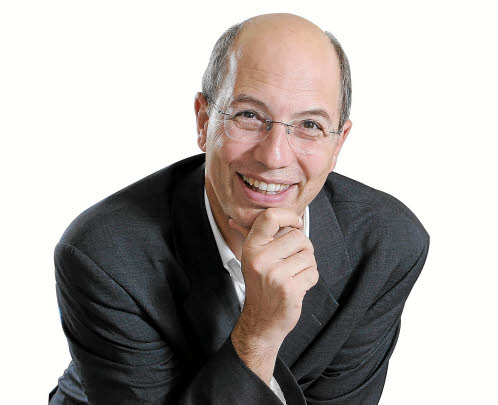 « J’ai besoin d’obtenir un emprunt de 2 000 000€ »
« Je veux que cela reste simple à gérer »
Nous lui conseillons de garder l’immeuble à l’actif de son bilan
L’immobilier est inscrit à l’actif du bilan de l’entreprise
« J’ai besoin d’obtenir un financement de 2 000 000€ et 
que tout cela reste simple à gérer »
Avantages de l’inscription à l’actif
Achat direct des murs par l’entreprise est une solution plus simple sur le plan de la gestion 
(1 seule entité à gérer : assemblées, comptabilité)
 Avantages fiscaux:
       - Amortissements possibles & 
        déductibles du résultat
       - Intérêts des emprunts contractés
         pour acquérir l’immeuble sont
         déductibles
Inscription à l’actif de l’immeuble est censée conforter sa situation financière, et donc lui faciliter l’octroi de crédit 

 Responsabilité des associés limitée au montant des apports
Client #4: La gestion du patrimoine professionnel
Notre client :
 Mr Dino – Marié – Va partir à la retraite
 Chef d’entreprise d’une PME
 Se demande s’il vaut mieux garder son immeuble inscrit au bilan de sa société ou s’il vaut mieux le sortir et le mettre dans une SCI
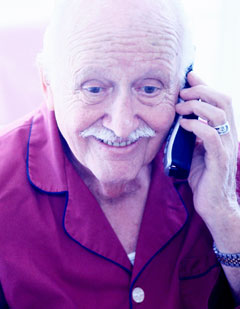 « J’aimerais vendre rapidement  mon entreprise »
« Je souhaiterais continuer à percevoir des revenus après mon retrait de la société  »
La SCI semble être mieux adaptée à ses besoins
L’immobilier est détenu par une SCI
« J’aimerais vendre rapidement mon entreprise et continuer à percevoir des revenus »
Avantages de la détention par une SCI
Moins d’obstacle à la vente de l’entreprise (immobilier prend souvent une place importante en valeur relative dans une petite société)


 Création de revenus : 
   - constitution de revenus au travers
     des loyers perçus par la SCI. 
   - revenus de la SCI = précieux 
     complément de retraite
Meilleure protection du patrimoine immobilier (si inscription à l’actif, en cas de difficultés, le patrimoine immobilier risque d’être vendu pour rembourser les dettes professionnelles)  
 
 En cas de cession de l’immeuble, application du régime des plus-values de particuliers (plus favorable que le régime des plus-values professionnelles)
Conclusion
La SCI est un bon moyen pour se constituer un patrimoine familial ou professionnel.
Choix d’une SCI doit correspondre à une stratégie réfléchie => nécessité de prendre en compte de multiples critères (patrimoine du client, situation matrimoniale, enfants ou non, âge, objectifs du client etc…). Chaque cas a ses particularités.
Collaboration de conseillers est souhaitable